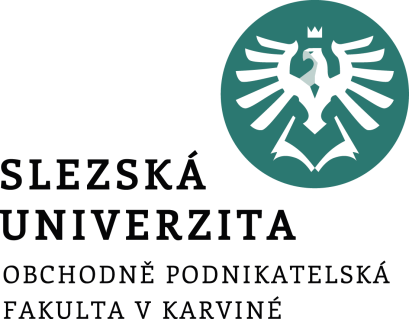 Základní pojistné pojmy30.11.2021
FIU/BPFPM
Ing. Roman Hlawiczka, Ph.D.
Katedra financí a účetnictví
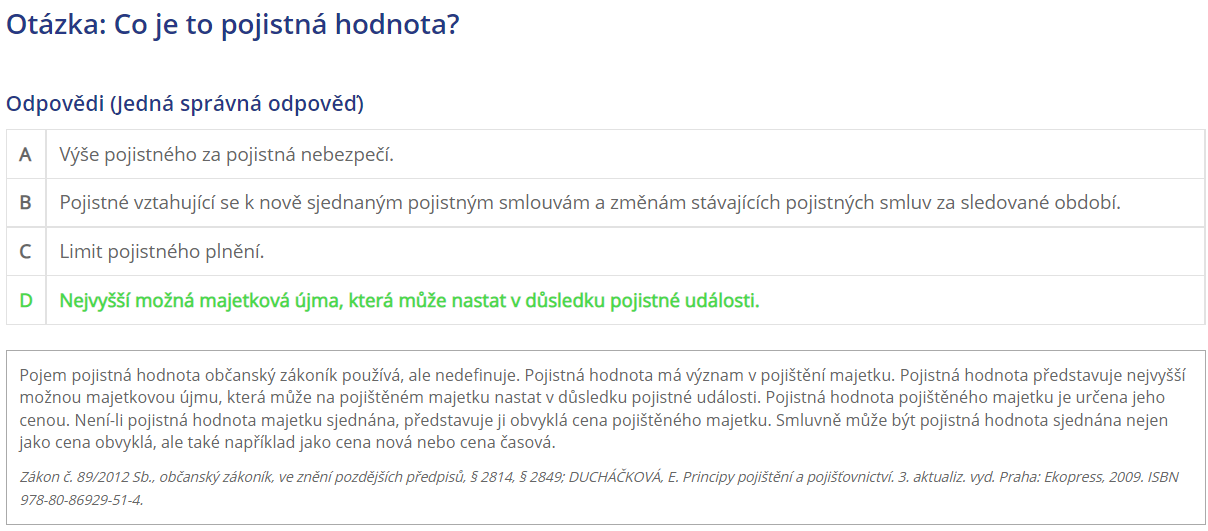 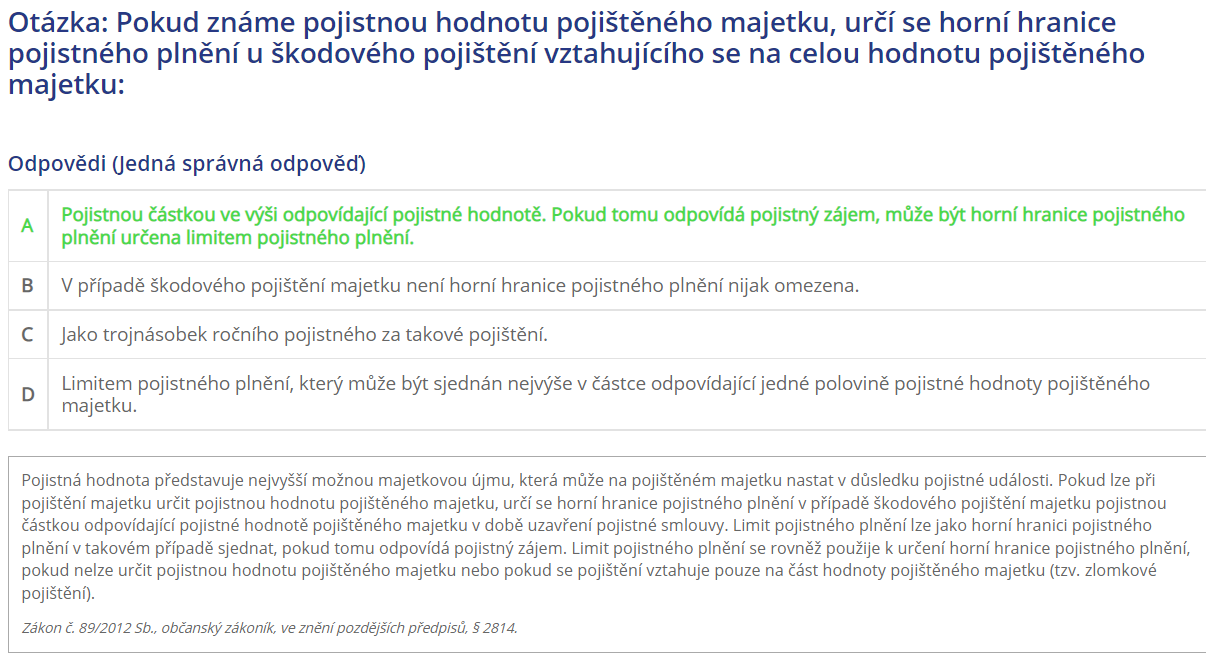 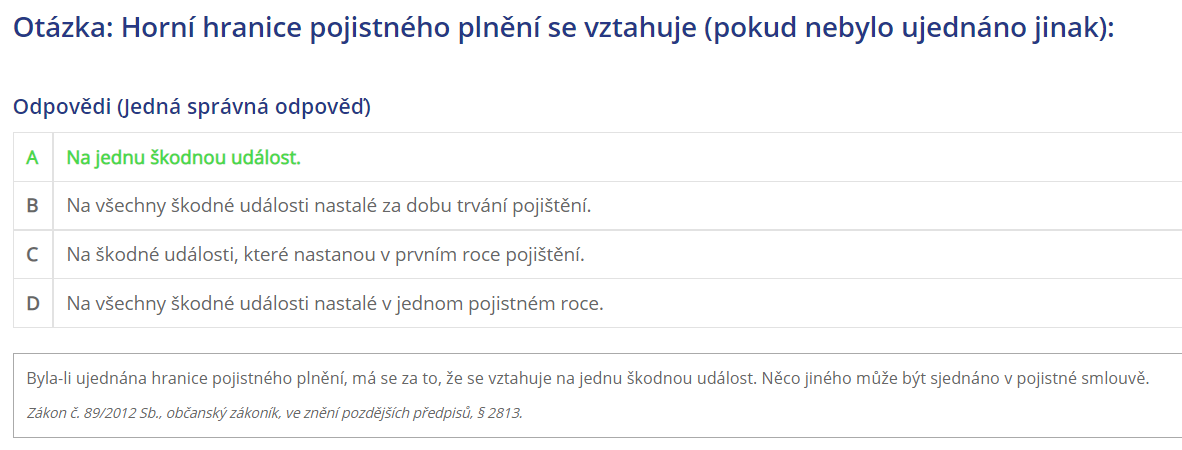 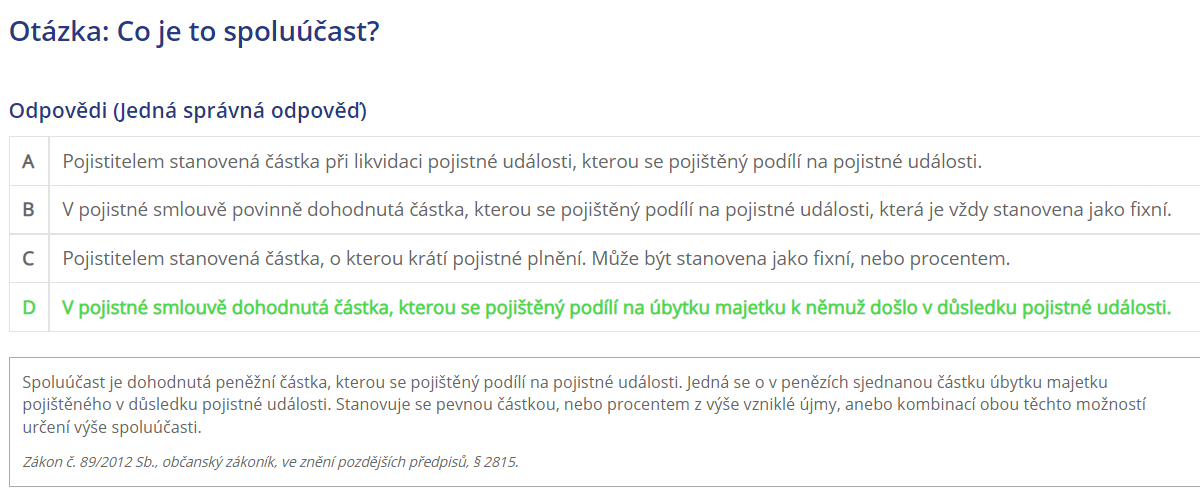 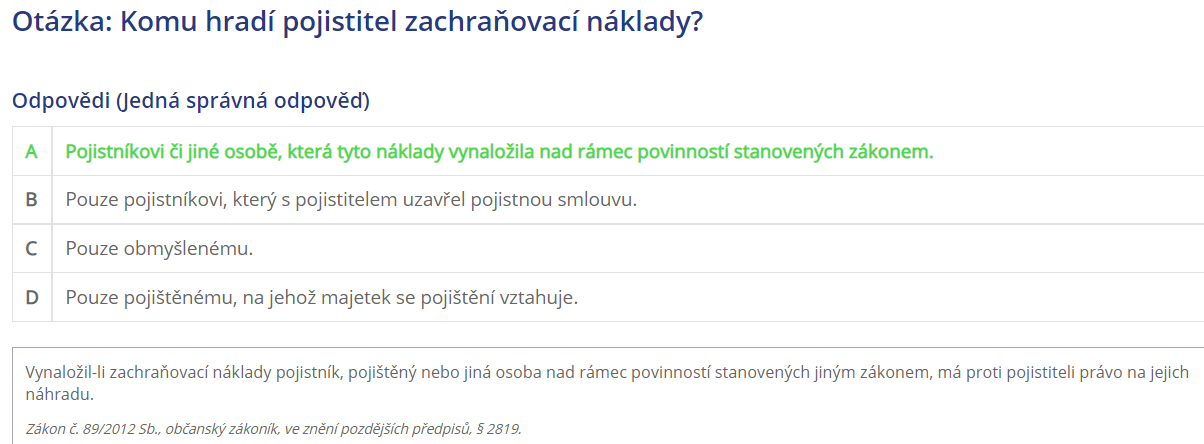 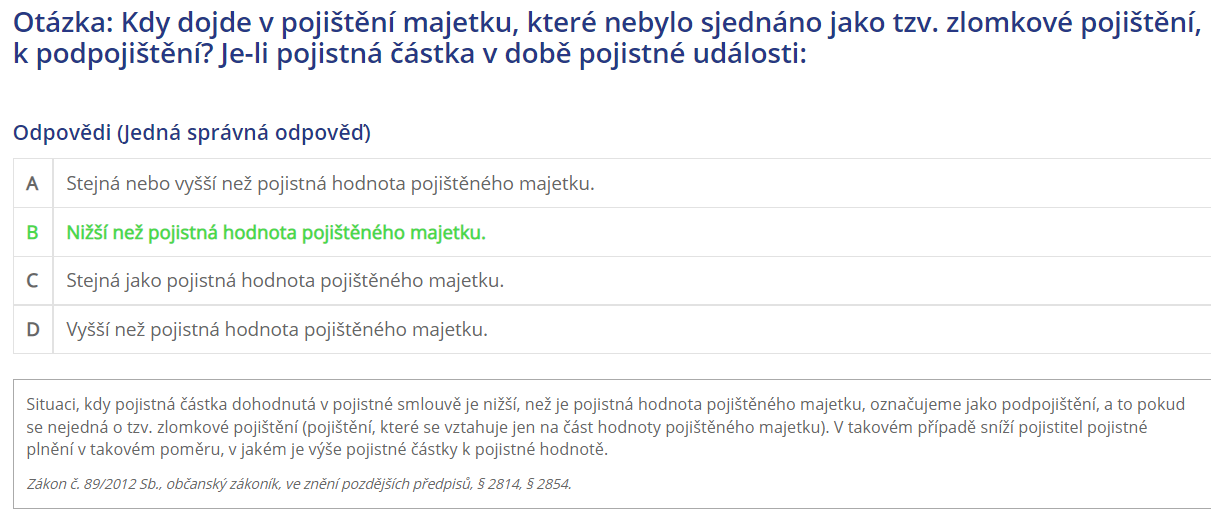 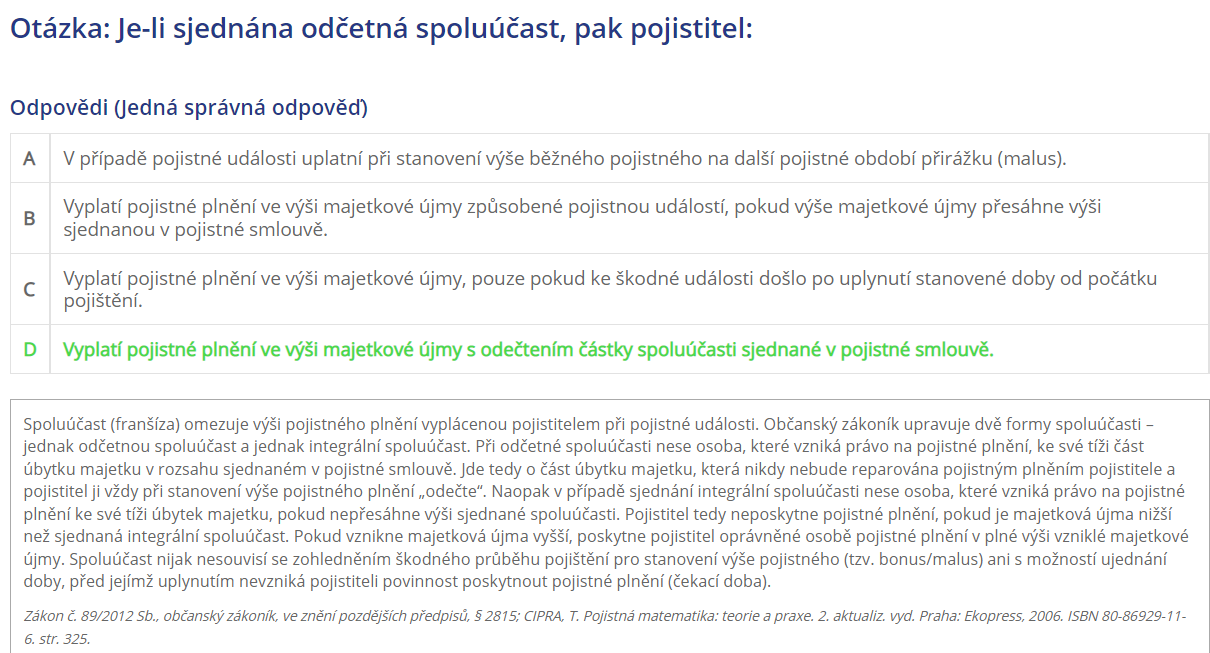 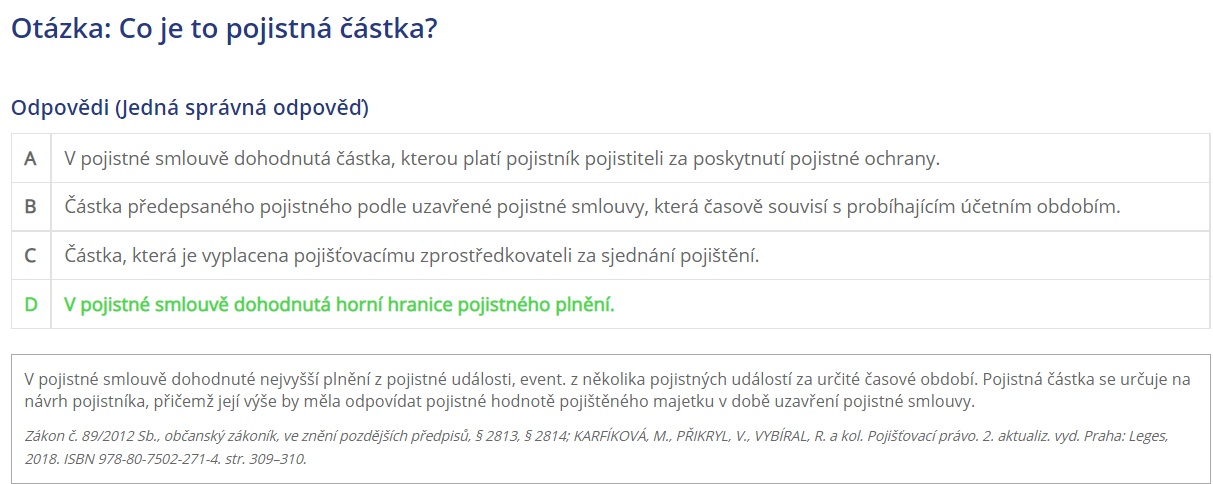 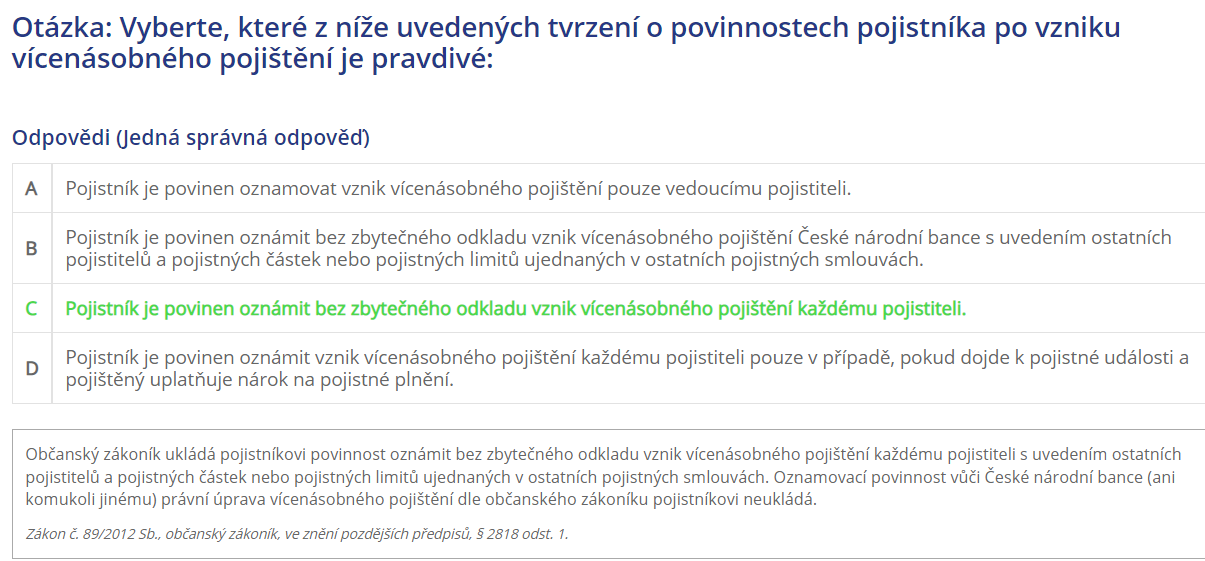 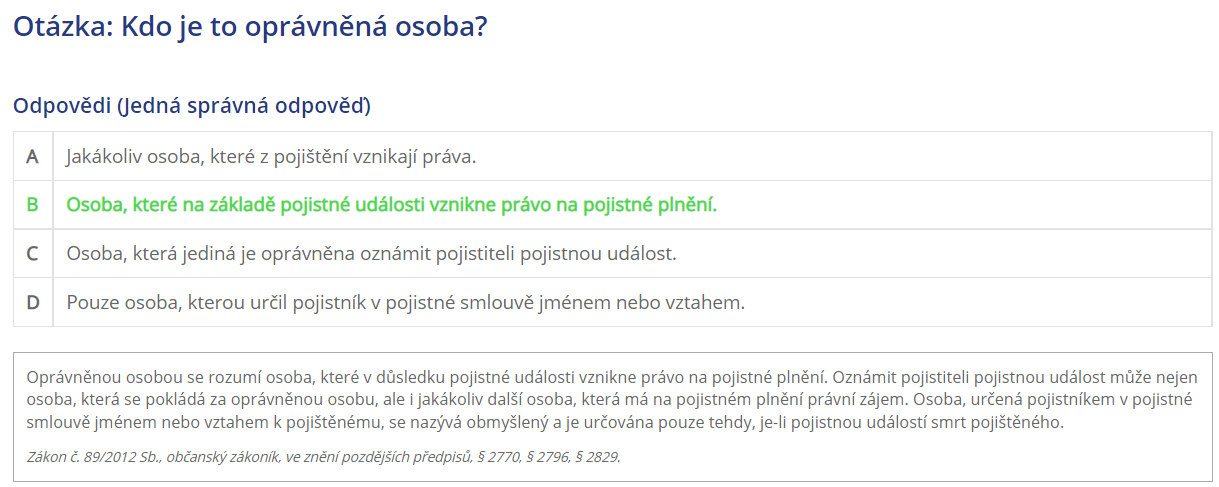 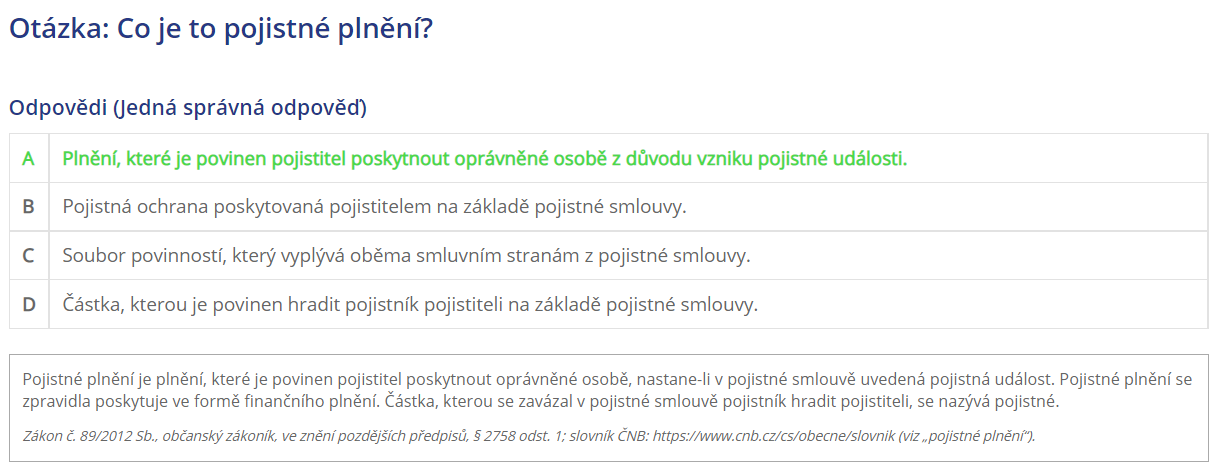 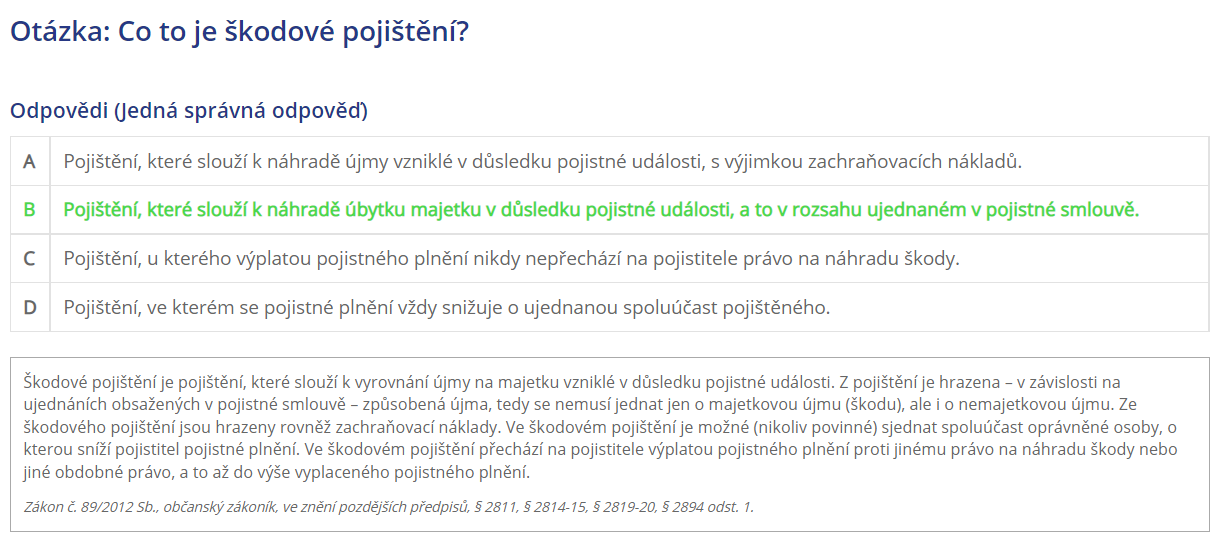 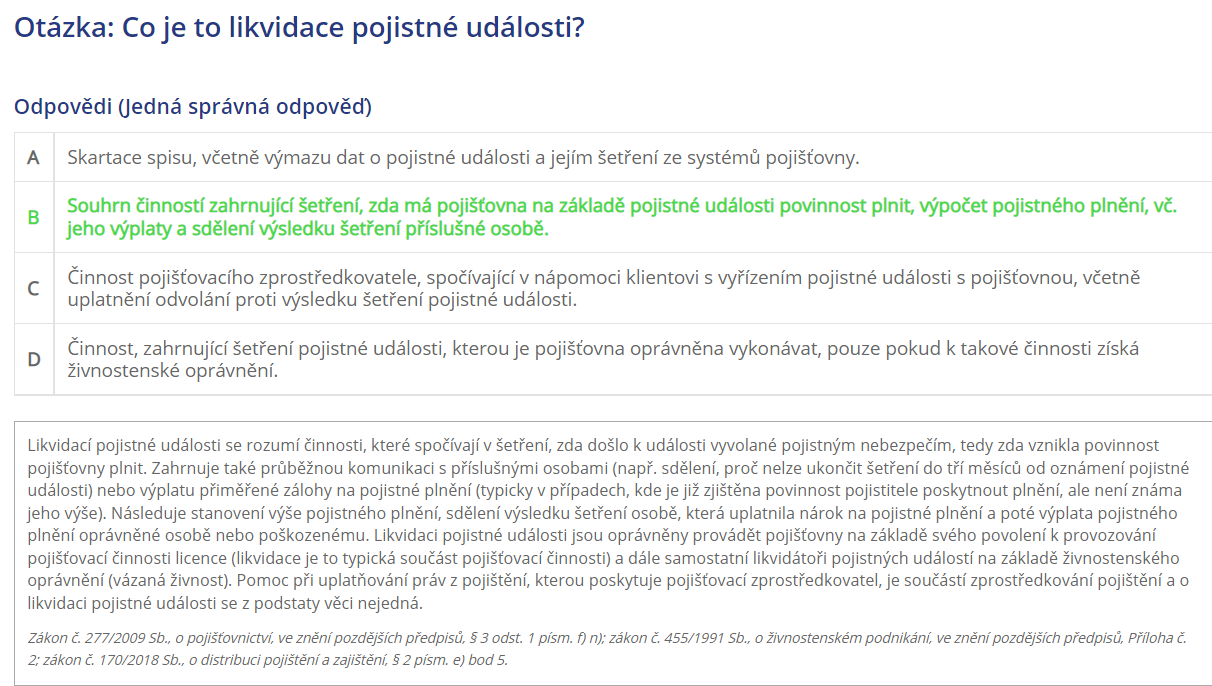 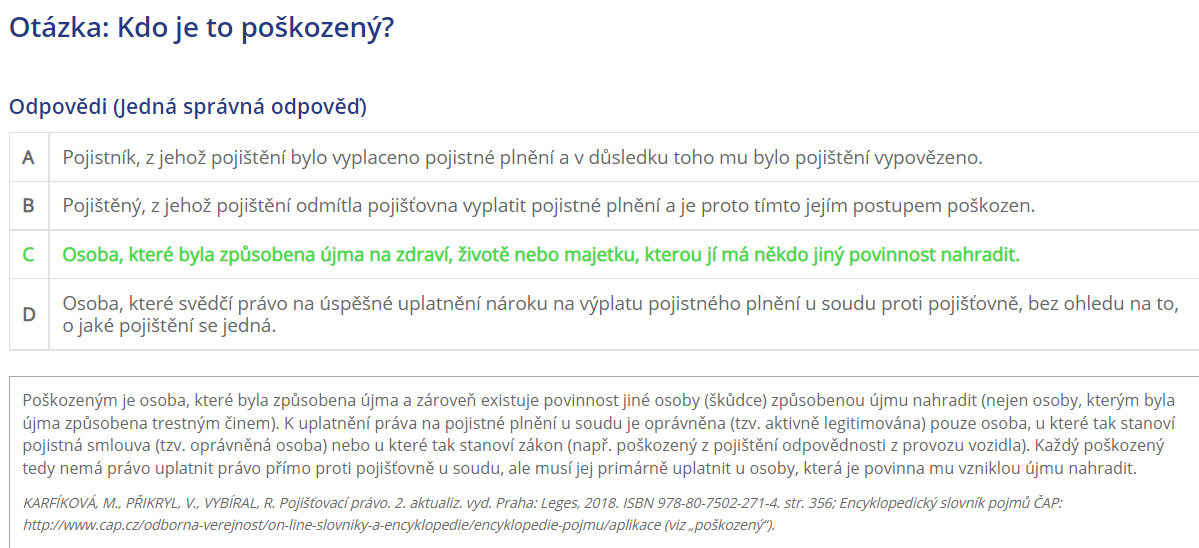 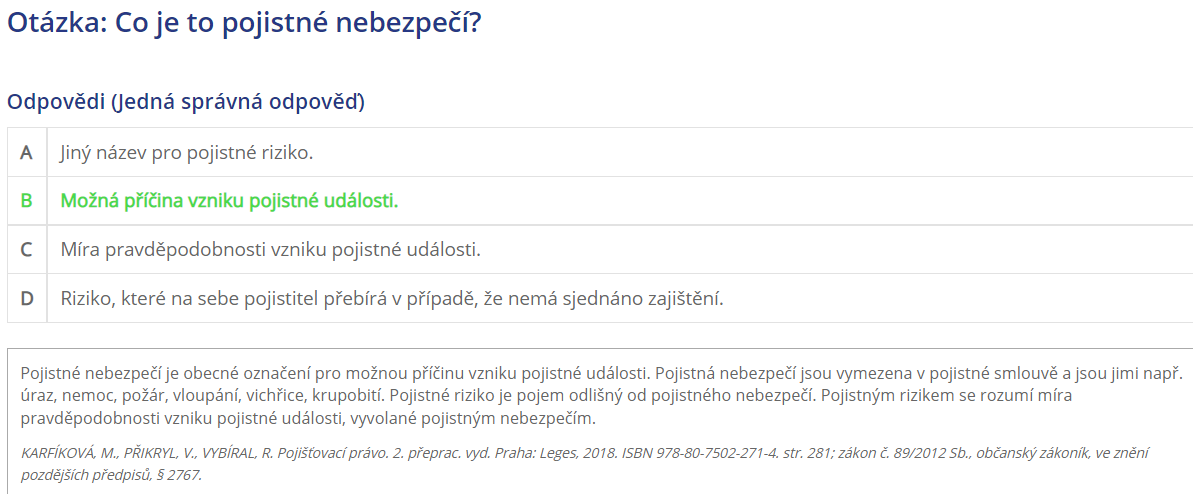 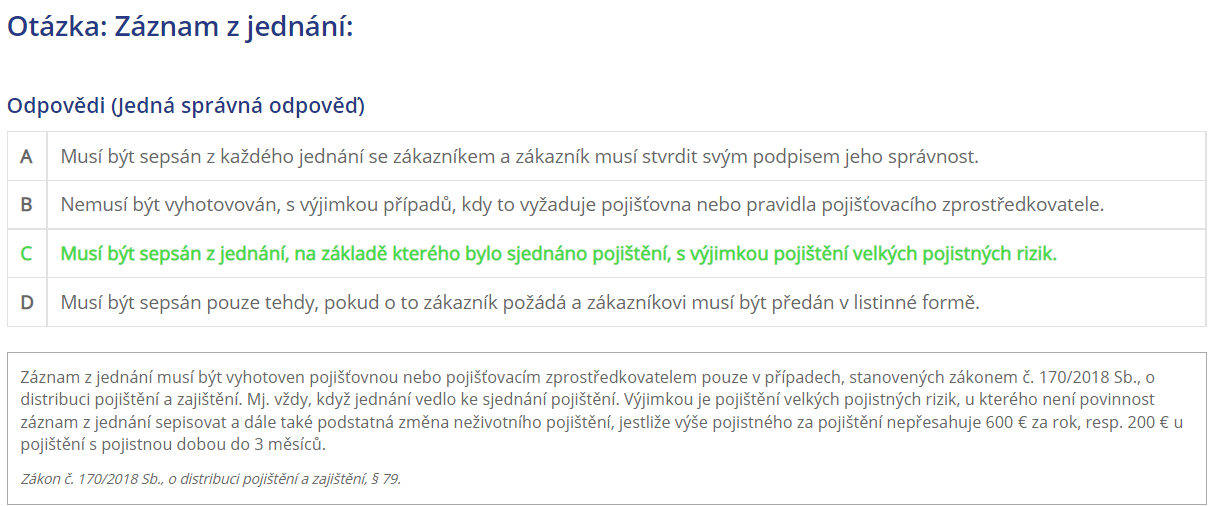 DĚKUJI ZA POZORNOST